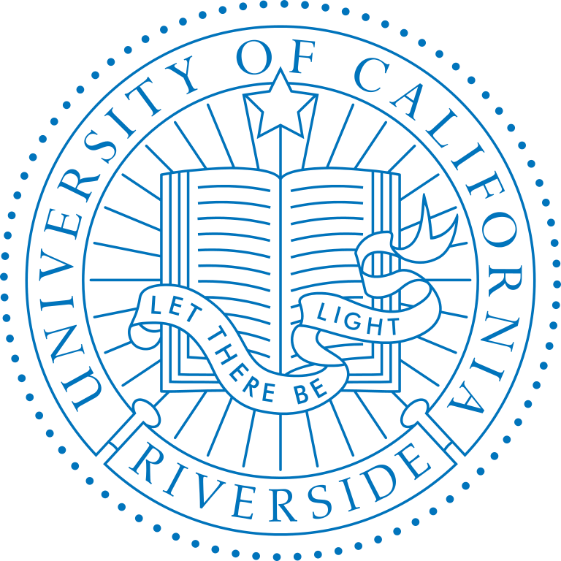 Scalable SIMD-Efficient Graph Processing on GPUs
Farzad Khorasani, Rajiv Gupta, Laxmi N. Bhuyan
University of California Riverside
Scalable SIMD-Efficient Graph Processing on GPUs
Graph Processing
Building blocks of data analytics.
Vertex-centric expression.
GPUs
Massive parallelism.
Traditionally demand Regular data.
SIMD-Efficiency
Challenging due to irregularity of real-world graphs.
Scalability
Challenging due to 
DRAM capacity
 limited GPU-GPU bandwidth.
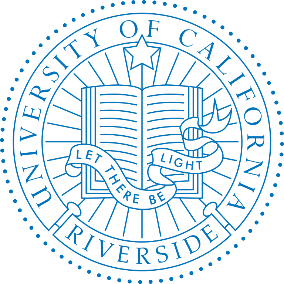 Outline
SIMD-Efficiency
Motivation
Our solution: Warp Segmentation
Multi-GPU Scalability
Motivation
Our solution: Vertex Refinement
Experimental Evaluation
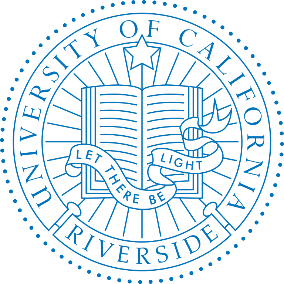 SIMD-efficiency: GPU programming restriction
GPU SIMT architecture
Mainly designed for accelerating graphics pipeline.
Groups 32 threads into a SIMD group (warp in CUDA terms).
One PC for the whole warp.
Load imbalance will cause thread starvation.
Thread starvation will incur underutilization of execution elements.
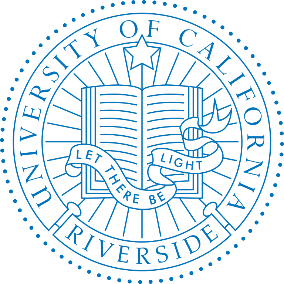 [Speaker Notes: AMD GPUs 64 threads form a wavefront.
Processing elements (SM cores are reserved but not utilized).]
SIMD-efficiency: existing graph processing approaches
Algorithm-specific solutions
BFS [PPoPP, 2012]
SSSP [IPDPS, 2014]
BC [SC, 2014]
Generic solutions
PRAM-style [HiPC, 2007]
Virtual-Warp Centric (VWC) [PPoPP, 2011]
CW & G-Shards in CuSha [HPDC 2014]
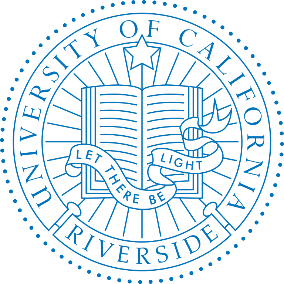 [Speaker Notes: Since we wanted to focus on scalability and maximizing the size of a graph that can be held inside the GPU DRAM, we focus on CSR representation.
For CSR-based generic and vertex-centric graph processing, VWC is still the state-of-the-art.]
SIMD-efficiency: VWC
Uses CSR representation.






Group threads inside the warp into virtual warps.
Assign each virtual warp to process one vertex.
Virtual lanes process the neighbors.
VertexValues
V0
V1
V2
V3
V4
V0
E0
NbrIndices
E1
E5
0
1
3
3
5
8
V4
V1
E6
E2
E7
E3
NbrVertexIndices
1
0
2
0
2
0
1
3
V3
V2
EdgeValues
E0
E1
E2
E3
E4
E5
E6
E7
E4
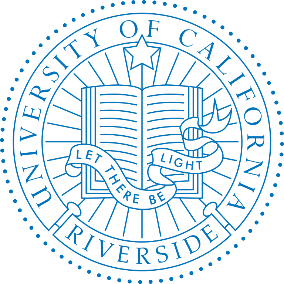 [Speaker Notes: Virtual warp size stays constant throughout the kernel execution, and can be one from the set of {2,4,8,16,32}.]
SIMD-efficiency: VWC drawback facing irregularity
Real-world graphs are irregular usually exhibiting power law degree distribution.
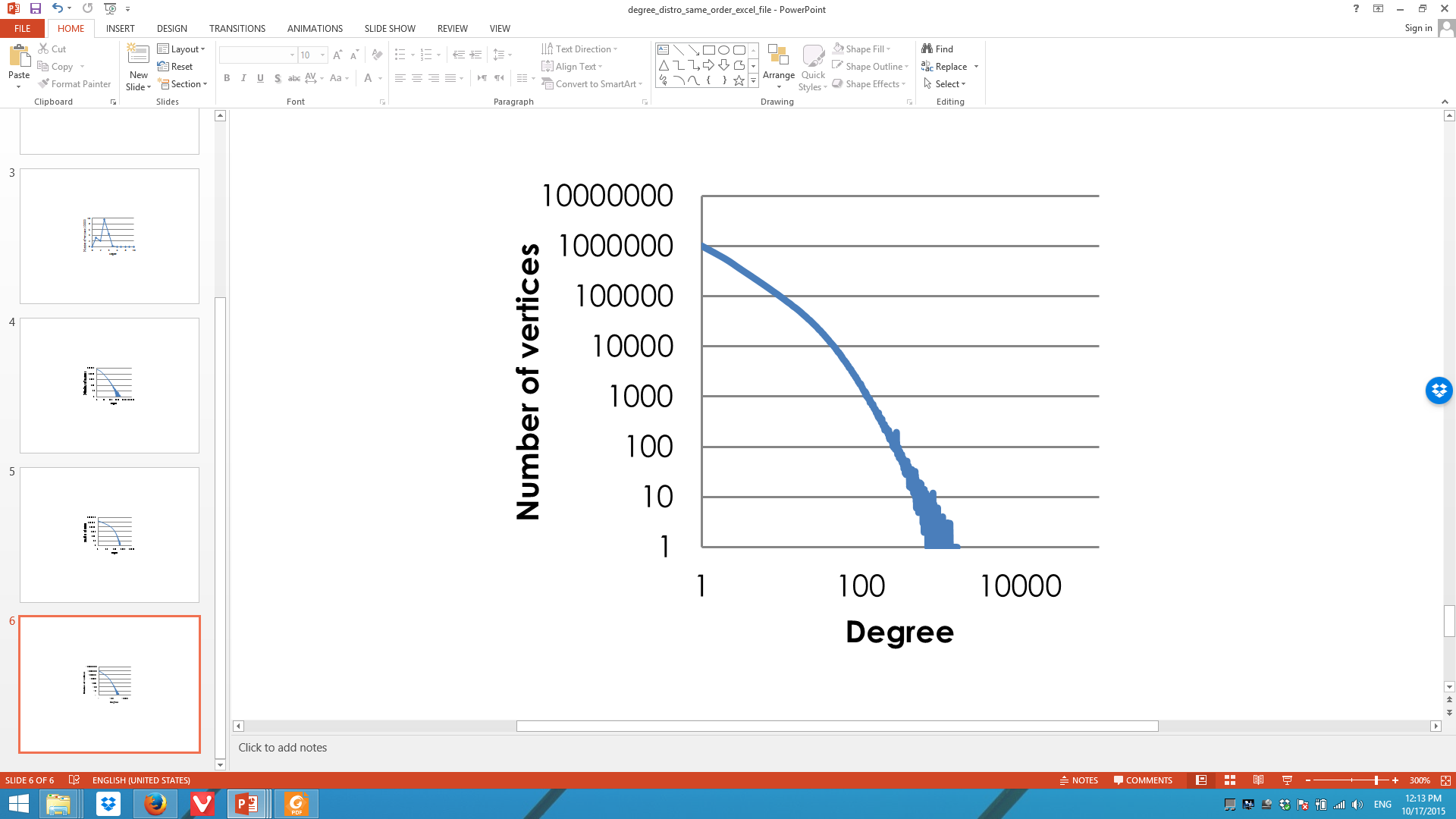 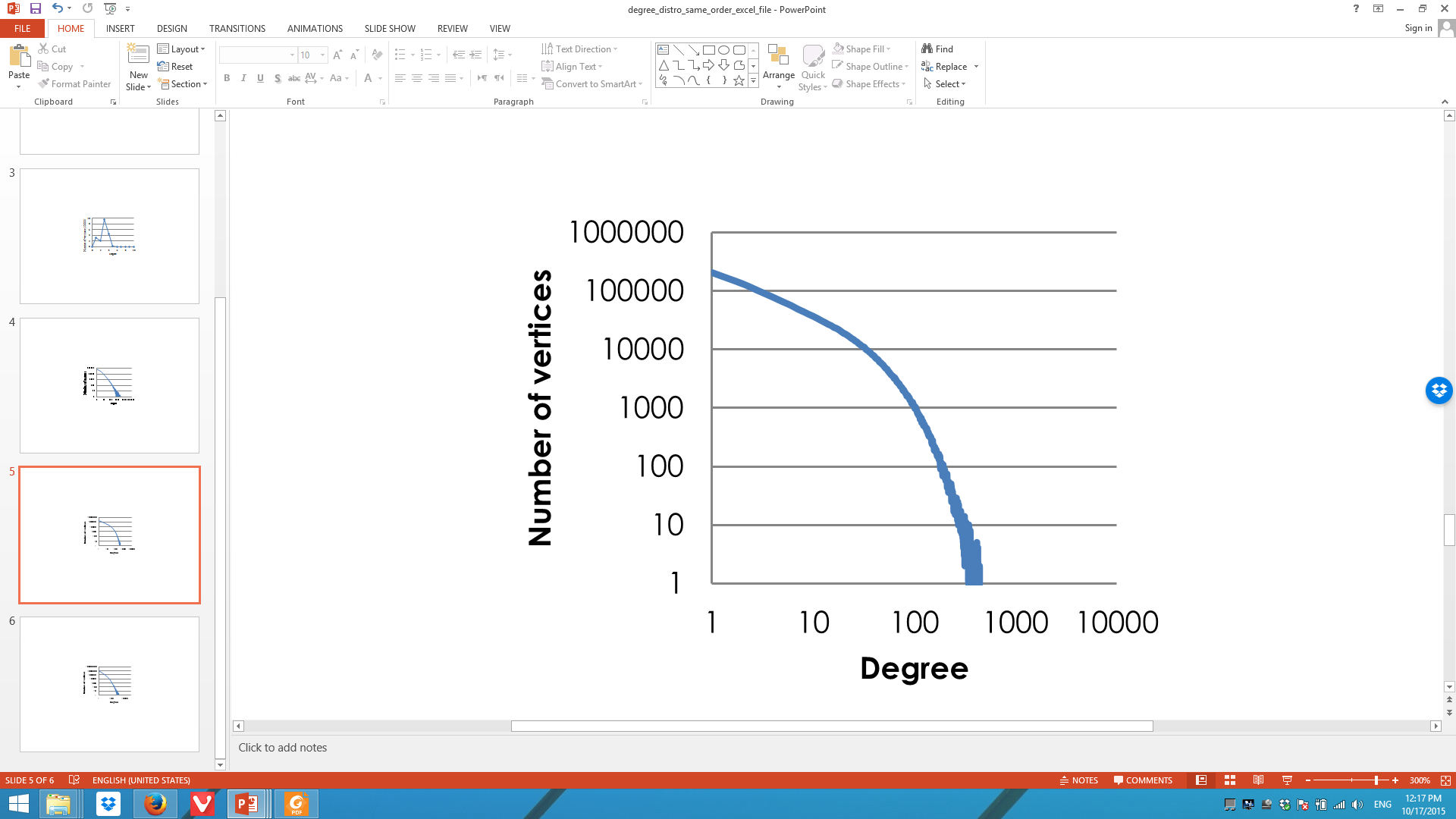 LiveJournal 
69 M Edges
5 M Vertices
Pokec
30 M Edges
1.6 M Vertices
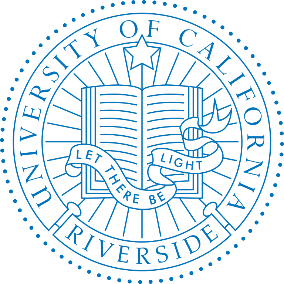 SIMD-efficiency: VWC drawback facing irregularity
Lane 2
Lane 3
Lane 0
Lane 1
Time
C0
C1
C6
C7
N0
N1
N6
N7
R
R
R
R
RF
RF
RF
RF
N2
N3
C2
C3
R
R
RF
RF
N4
N5
C4
C5
R
R
RF
RF
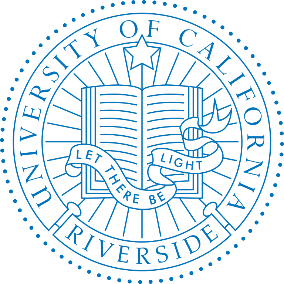 [Speaker Notes: When VWC is applied to these graphs, we face under or over subscription.

Let’s assume the first vertex has 6 neighbors and the second vertex has 2 neighbors.
The first virtual warp has to iterate over the neighbors of its assigned vertices more, and basically drag the lanes in the second virtual warp. This is an example of over-subscription.]
SIMD-efficiency: VWC drawback facing irregularity
Lane 2
Lane 3
Lane 4
Lane 5
Lane 0
Lane 1
Lane 6
Lane 7
Time
C0
C1
C2
C3
C6
C7
N0
N1
N2
N3
N6
N7
R
R
R
R
R
R
R
R
RF
RF
RF
RF
C4
C5
N4
N5
R
R
RF
RF
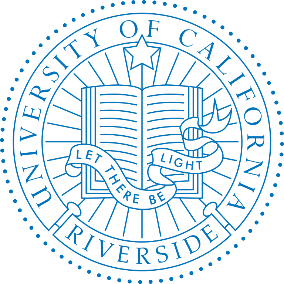 [Speaker Notes: The second virtual warp has size 4 but two lanes of it do not do anything throughout the process. It is an example of under-subscription.
VWC is susceptible to undersubscription and oversubscription.
The same problem that exists for PRAM style in the 1st place appears in VWC.]
SIMD-efficiency: Warp Segmentation
Lane 2
Lane 3
Lane 4
Lane 5
Lane 0
Lane 1
Lane 6
Lane 7
Time
C0
C1
C2
C3
C4
C5
C6
C7
N0
N1
N2
N3
N4
N5
N6
N7
R
R
R
R
R
R
R
R
R
R
R
R
RF
RF
RF
RF
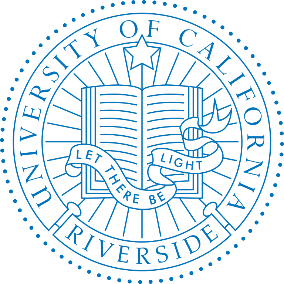 [Speaker Notes: What we want is something resilient against irregularities.
Each thread processes a neighbor in multiple rounds and gets involved in a reduction with minimum number of steps. Explain figure.]
SIMD-efficiency: Warp Segmentation
Instead of assigning one thread (PRAM) or a fixed number of threads (VWC) inside the warp to process one vertex and its neighbors, assign one warp to 32 vertices.
Warp threads collaborate to carry out processing the group of vertices.
Eliminate intra-warp load imbalance.
No need for pre-processing or trial-and-error (unlike VWC).
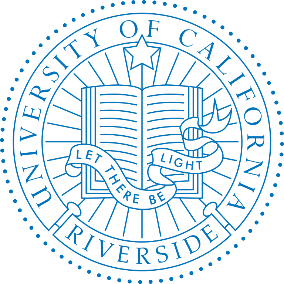 [Speaker Notes: Intra-warp load imbalance would be eliminated since we avoid over-subscribing or under-subscribing vertices to one or a group of threads inside the warp.]
SIMD-efficiency: Warp Segmentation key features
Neighbors pertained to one destination vertex form a segment.
Fast determination of the segment the neighbor belongs to by the assigned thread.
Binary search over a shared memory buffer to discover segment size and the intra-segment index.
Parallel reduction with the threads inside the segment.
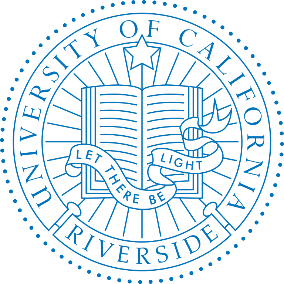 SIMD-efficiency: WS segment discovery
V0
V1
V2
V3
V4
VertexValues
0
1
3
3
5
8
NbrIndices
N0
N1
N2
N3
N4
N5
N6
N7
NbrVertexIndices
N3
N4
N6
N0
N1
N7
N2
N5
Operation
[0,8]
[0,8]
[0,8]
[0,8]
[0,8]
[0,8]
[0,8]
[0,8]
[0,4]
[0,4]
[4,8]
[0,4]
[0,4]
[4,8]
[0,4]
[4,8]
Binary Search EdgeIndex inside NbrIndices
[2,4]
[2,4]
[4,6]
[0,2]
[0,2]
[4,6]
[0,2]
[4,6]
[3,4]
[3,4]
[4,5]
[0,1]
[1,2]
[4,5]
[1,2]
[4,5]
Belonging Vertex Index
0
1
3
3
4
4
4
1
Index inside Segment
0
0
0
1
0
1
2
1
Index inside Segment from right
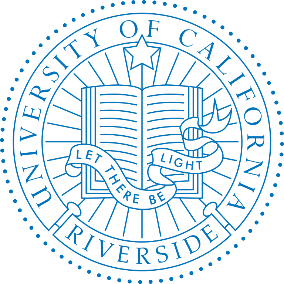 0
1
1
0
2
1
0
0
Segment Size
1
2
2
2
3
3
3
2
[Speaker Notes: Index inside the segment is calculated by comparing the EdgeIndex with the corresponding destination vertex’s NbrIndices element.]
SIMD-efficiency: kernel’s internal functionality
1. Fetch the content for 32 vertices to process and initialize vertex shared memory buffer with user-provided function.
2. Iterative over neighbors of assigned vertices & update the shared buffer.
Get the neighbor content.
Discover what vertex the neighbor belongs to (form the segments).
Apply user-provided compute function for the fetched neighbor.
Apply user-provided reduction function within a segment.
Reduce with the vertex content inside the shared memory.
3. Apply user-provided comparison function signaling if the vertex is updated.
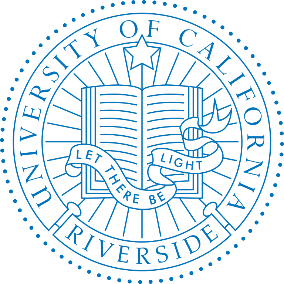 [Speaker Notes: With that design, the internal functionality of the vertex-centric framework we propose becomes like this.]
SIMD-efficiency: Warp Segmentation
Avoids shared memory atomics for reduction.
Avoids synchronization primitives throughout the kernel.
A form of intra-warp segmented reduction.
All memory accesses are coalesced except for accessing neighbor’s content (inherent to CSR representation).
Exploits instruction-level parallelism.
Inter-warp load imbalance is negligible.
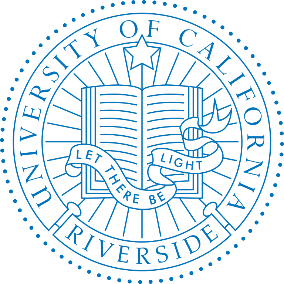 [Speaker Notes: There are a few other points about WS:
-   Shared memory atomics in CuSha. Imposes heavy contentions over the atomic variables and limits the expressiveness of the solution.
An alternative would be to extend the reduction across the block but it introduces CTA-wide synchronization primitives.
Our intra-warp segmented reduction does not have head flags.
All the accesses (vertex values, prefix sum of number of neighbors, the neighbor index array, and the edge array) are coalesced.
Calculation of the destination vertex the neighbor belongs to is usually independent from the content of that vertex. Non-coalesced memory access latency is possible to be covered by such operations.
Inter-warp load imbalance would be averaged out in the presence of a lot of vertices to process. (4 warp schedulers and 64 warps on an SM when 100% theoretical occupancy). We actually select a small block size so new blocks can be scheduled and introduce fresh warps.]
Scalability: multi-GPU computation restrictions
Limited global memory.
Limited host memory access bandwidth from GPU.
Comparatively low PCIe bandwidth.
Even worse transfer rate for non-coalesced direct host accesses.
Limited bandwidth between devices.
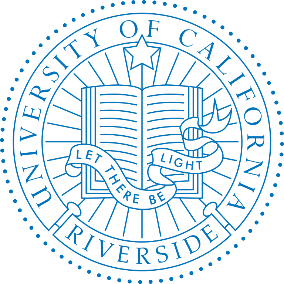 [Speaker Notes: Graphics card come out with a few GB DRAM. While system RAM sizes are typically 16, 24, 32, 64, 128 GB.
One solution is to utilize UVA and extend available RAM to the host memory. However, the device is connected to the system with PCIe. Bandwidth is tens of times less than global memory access.
Transfers should be coalesced. Otherwise, the speed would be even worse (13 times).
Device paths to communicate is PCIe.

All these things tell us that the bandwidth is precious so we have to use it carefully and not to waste it.]
Scalability: existing approaches for inter-device vertex transfer
Transfer all the vertices belonging to one GPU to other GPUs (ALL).
Medusa [TPDS, 2014].
Pre-select and mark boundary vertices & transfer only them (MS).
TOTEM [PACT, 2012].
Repeat at every iteration.
Both methods waste a lot of precious inter-device bandwidth.
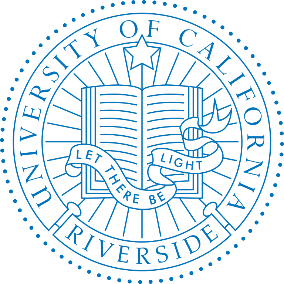 Scalability: Vertex Refinement data structure organization
Inbox & outbox buffers.
Double buffering.
Host-as-hub.
Host Memory
Odd Buffer
Even Buffer
Inbox #0
Inbox #1
Inbox #2
Inbox #0
Inbox #1
Inbox #2
Values
Values
≤N
≤P
≤M
≤N
≤P
≤M
Indices
Indices
≤N
≤P
≤M
≤N
≤P
≤M
PCIe Lanes
PCIe Lanes
PCIe Lanes
GPU #0
GPU #1
GPU #2
Values
Values
Values
≤M
≤N
≤P
Outbox
Outbox
Outbox
Indices
Indices
Indices
≤M
≤N
≤P
VertexValues
VertexValues
VertexValues
M
N
P
N
N
M
P
M
P
NbrIndices
NbrIndices
NbrIndices
M+1
N+1
P+1
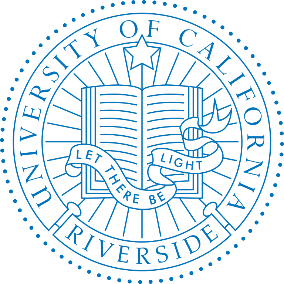 NbrVertexIndices
NbrVertexIndices
NbrVertexIndices
Q
R
T
EdgeValues
EdgeValues
EdgeValues
Q
R
T
[Speaker Notes: We suggest this organization of the data structures.]
Scalability: Vertex Refinement data structure organization
Inbox & outbox buffers.
Vital for fast data transfer over PCIe.
Direct peer-device memory access will be expensive.
Host-as-hub.
Reduces the box copy operations and consequently communication traffic.
Reduces GPU memory consumption, allows processing bigger graphs.
Double buffering.
Eliminates the need for additional costly inter-device synchronization barriers.
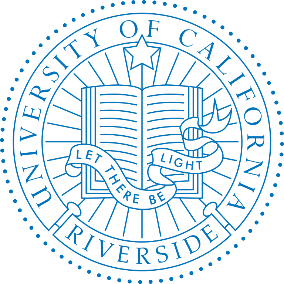 [Speaker Notes: Packets over PCIe bus better be transferred in big chunks.

Double-buffering is the alternation of read and write buffers at every iteration.]
Scalability: Vertex Refinement
Offline Vertex Refinement
Pre-selects and marks boundary vertices.
Inspired by TOTEM [PACT, 2012].
Helps finding out the maximum size for inboxes/outboxes.
Online Vertex Refinement
Happens on-the-fly inside the CUDA kernel.
Threads check vertices for updates, each producing a predicate.
Intra-warp binary reduction & prefix sum employed to update the outbox.
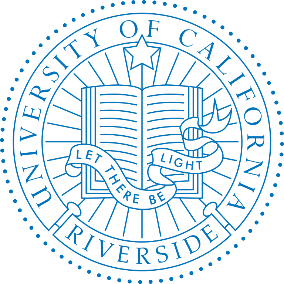 [Speaker Notes: We only elaborate online vertex refinement.]
Scalability: Online Vertex Refinement
V3
V4
V6
V7
V0
V1
V2
V5
Operation
Is (Updated & Marked)
Y
N
N
Y
N
N
N
Y
Binary Reduction
3
3
3
3
3
3
3
3
Reserve Outbox Region
A = atomicAdd( deviceOutboxMovingIndex, 3 );
A
A
A
A
A
A
A
A
Shuffle A
Binary Prefix Sum
0
1
1
2
2
2
2
1
Fill Outbox Region
O[A+0]=V0
O[A+1]=V3
O[A+2]=V7
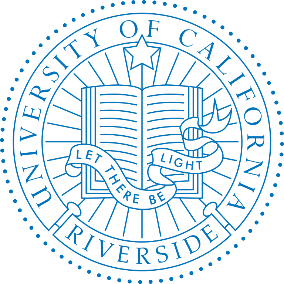 Scalability: Online Vertex Refinement
Online VR
Intra-warp binary reduction with the predicate.
Warp-aggregated atomics to reduce the contention over the outbox top variable.
Intra-warp binary prefix sum to realize the position to write.
No syncing primitive by focusing only on the warp.
Data transfer between boxes only with the size specified by the stack tops.
Each GPU reads other GPUs’ inboxes and updates its own vertex values.
Combination of online and offline VR maximizes inter-device communication efficiency.
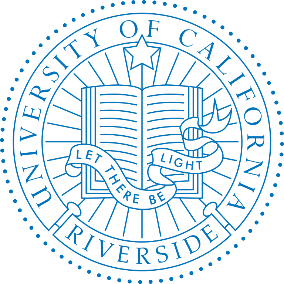 Experimental evaluation results: WS speedup over VWC
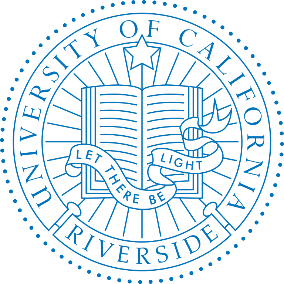 [Speaker Notes: Our system is Ubuntu 14.04 64 bit, CUDA 6.5, GeForce GTX780 Kepler SM3.5, -03 flag.

We got real-world graphs from SNAP dataset. We also created RMAT graphs to imitate the behavior of real-world graphs with power law degree distribution.

Comparisons with VWC are done on a single GPU. We have only compared kernel execution duration.

Speedups for VWC are expressed in range due to various virtual warp sizes.

When averaged across all input graphs and benchmarks, speedup ranges from 1.29x to 2.80x.]
Experimental evaluation results: WS warp execution efficiency over VWC
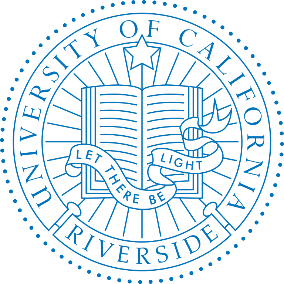 [Speaker Notes: Profiled average warp execution efficiency for SSSP (predicated and non-predicated combined).

Steady warp execution efficiency for WS (71 percent).

1.75x-3.27x better warp efficiency in WS.]
Experimental evaluation results: WS performance comparison with CW
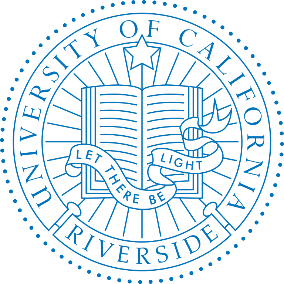 [Speaker Notes: For the large graphs, CW representation cannot fit the whole graph inside GPU global memory. For these combinations, CuSha fails; therefore, as a straightforward workaround, we kept vertex value and small auxiliary buffers inside the GPU global memory and put shards at mapped pinned buffers inside the host. 

For large graphs, CW processing time is significantly higher than our method's due to involvement of PCIe bus, limiting the scalability of CW representation. 

Also for the small graphs, although CW provides fully regular access patterns, it incurs larger memory footprints. In addition, our framework covers the latency of CSR-inherent irregular accesses, therefore we observe near par performance.]
Experimental evaluation results: VR performance compared to MS & ALL
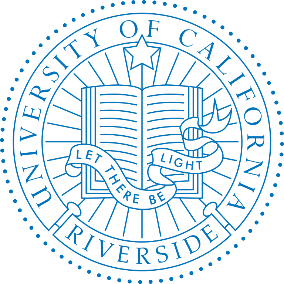 [Speaker Notes: Compared VR with MS and ALL.
ALL is the straightforward solution that copies all the vertices belonging to one device to other devices at every iteration. 
MS is the maximal subset method where vertices that belong to one device and can be accessed by another device are identified in a pre-processing stage. During the iterative execution, only these vertices are communicated to other devices. 

To better realize the benefits of VR, for all the inter-device communication methods, we keep intra-device processing style intact. In other words, underlying graph processing method is WS for all experiments in this section.

More elaborated results in the paper.

Averaged across all graphs and benchmarks:
- 1.81x and 1.31x over ALL for 3 and 2 GPUs
- 1.77x and 1.28x over MS for 3 and 2 GPUs]
Experimental evaluation results: VR performance compared to MS & ALL
3 GPUs
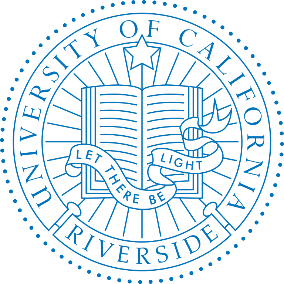 2 GPUs
[Speaker Notes: We analyzed the cost of VR inbox/outbox management versus the savings it provides.

Computation: GPU kernel.
Communication: copy, box handling.

1) MS is not that effective.
2) The overhead of our method imposed on the GPU kernel is negligible.
3) Even though VR transfers the vertices accompanying their indices, it is still much less than MS.
4) By moving from 2 GPUs to 3 GPUs the communication overhead becomes much more, signifying VR supremacy even further. (effect of host-as-hub is important).

In addition to these experimets, there are other experiments in the paper showing the effectiveness of VR when the number of GPUs are added. Also, an experiment showing how it behaves when density of the graph and its size changes.]
Summary
A framework for scalable, warp-efficient and multi-GPU vertex-centric graph processing on CUDA-enabled GPUs (available at https://github.com/farkhor/WS-VR).
 Warp Segmentation for SIMD-efficient processing of vertices with irregular-sized neighbors.
Avoids atomics & explicit syncing primitives.
Accesses to CSR buffers are coalesced (only one exception).
Exploits ILP.
Vertex Refinement for efficient inter-device data transfer.
Offline and online vertex refinement. 
Inbox/outbox buffers, double-buffering, host-as-hub.
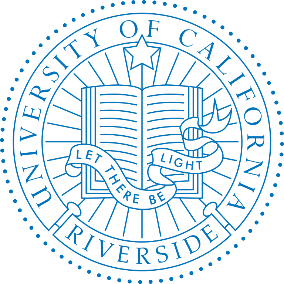 [Speaker Notes: Beside being SIMD-efficient, WS … .

Offline vertex refinement recognizes boundary vertices and online VR filters in only those vertices that have been updated during the previous iteration.]